Emoce ve filmu
Lekce na základě přednášky Mojmíra Sedláčka Psychologie filmu: co dělají snímky s našimi emocemi 
2023
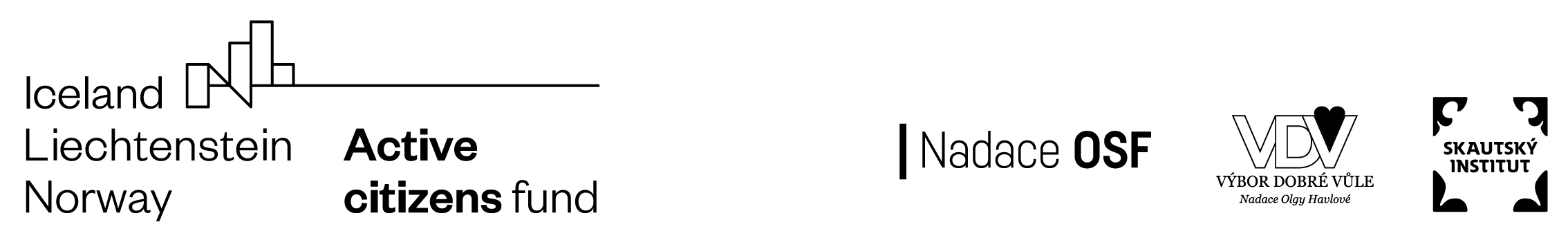 ‹#›
Kvíz
Pracujte ve dvojicích až šesticích. Čím větší skupina, tím větší šance na výhru.
Odpovědi pište na papír.
21. prosince 2022
www.obcankari.cz
‹#›
Otázka číslo 1 a 2
Doplňte správnou adresu webu, který u nás slouží jako nejpoužívanější databáze filmů.
				www.______.cz											      1 bod
Napište celý název webu - pouze zcela přesný název!!!			1 bod
‹#›
Otázka číslo 3
Které tři filmy jsou v sekci “žebříčky” hodnoceny nejlépe? 													0,5 bodů za každý film
‹#›
Otázka číslo 4
Podle jakých šesti kritérií můžete žebříčky filtrovat?								0,5 bodů za každou položku, maximálně 3 body
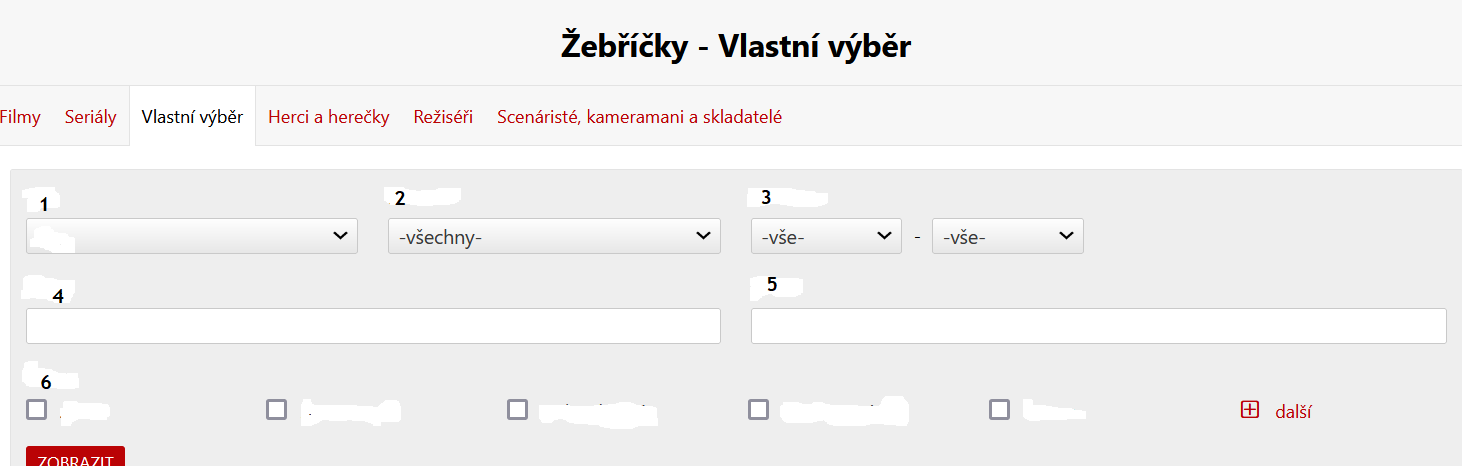 ‹#›
Otázka číslo 5 a 6
5. Z kolika žánrů si můžete vybírat?	
2 body za správnou odpověď, tolerance 2
(pokud jich je 100, tak bod dostanete i za číslo 98, 99, 101 nebo 102)
6. Vypište co nejvíce žánrů, které na webu figurují.
0,25 bodů za každou správnou odpověď
‹#›
Otázka číslo 7 a 8
7. Jak se česky jmenuje americký film z roku 2015 od Pixaru o dívce Riley, která je ovládána svými emocemi?
  1 bod
8. Jakých pět emocí se ve filmu vyskytuje?	0,25 bodů za každou správnou odpověď

							
KONEC KVÍZU
‹#›
Odpovědi
www.csfd.cz 								1 bod
Česko-Slovenská filmová databáze     1 bod (pouze přesný název)
2 body za správnou odpověď			0,5 bodů za každý název
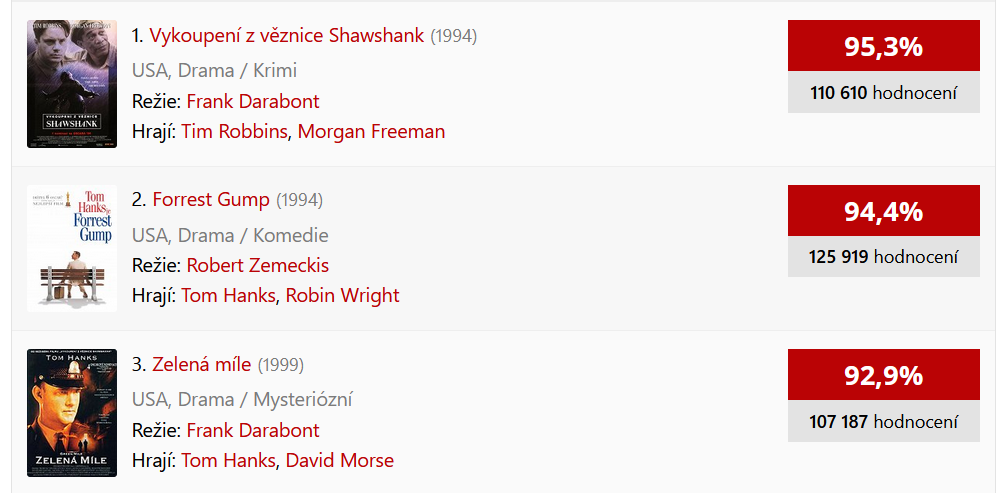 ‹#›
Odpovědi
4. Žebříčky filtrujeme podle typu, původu, období, herců, režie a žánru											0,5 bodů za každou položku
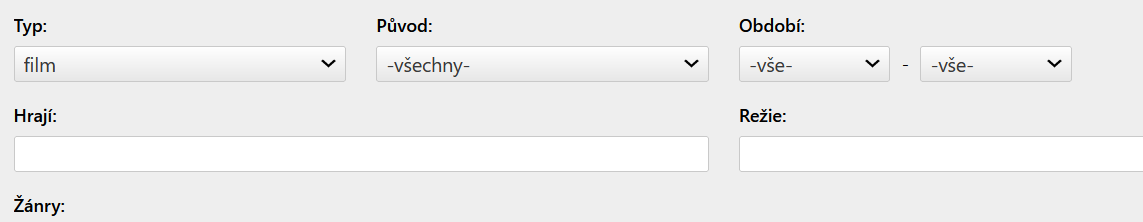 ‹#›
Odpovědi
5. Žánrů je v databázi 45			2 body za správnou odpověď                                                                                                         (uznáváme i 43, 44, 46, 47)
6. 										0,25 bodů za každý žánr
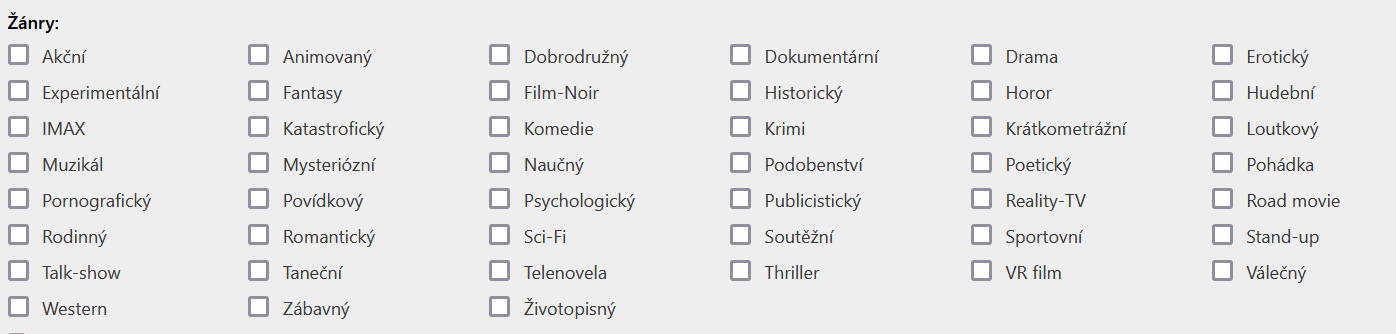 ‹#›
Odpovědi
7. V hlavě												1 bod                                                                                                
8. 	Radost, strach, hněv, znechucení, smutek	0,25 bodů za každou
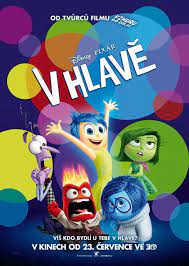 ‹#›
Sečtěte body
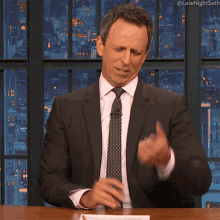 ‹#›
Blahopřejeme vítězům!
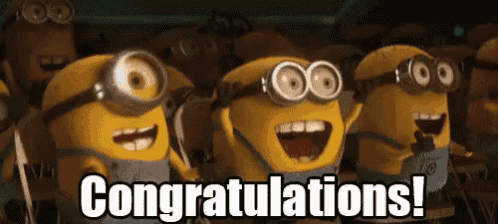 ‹#›
Emoce ve filmu
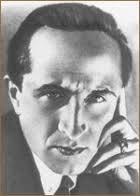 Obsahuje film emoce nebo film emoce vyvolává?




I tyto otázky si pokládal Lev Vladimirovič Kulešov (1899-1970), který spoluzaložil první filmovou vzdělávací instituci na světě – Moskevskou filmovou školu. 
https://cs.wikipedia.org/wiki/Lev_Kule%C5%A1ov
21. prosince 2022
www.obcankari.cz
‹#›
Emoce ve filmu
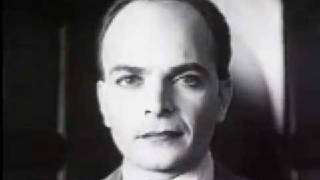 Film emoce nemusí obsahovat, aby je vyvolával!



Příklad  Kulešovův efekt:
Všimněte si, jak máte tendenci interpretovat hercův neutrální výraz.




Záběr posuzujeme podle kontextu.
21. prosince 2022
www.obcankari.cz
‹#›
Pozorujte, co přispívá k vyvolání emocí v následujících dvou seriálových ukázkách:
Kdo jako první uhodne název seriálu?
‹#›
Můj sendvič poprvé
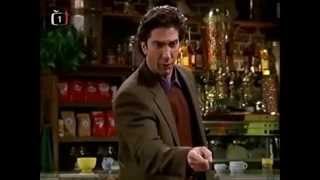 Podívejte se na  scénu ze známého seriálu. Cca 2 minuty

Vyberte, jestli se budete dívat česky nebo na dalším slidu  anglicky.
‹#›
Můj sendvič poprvé
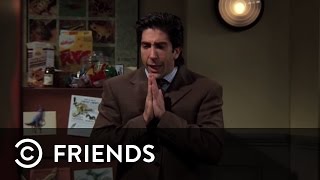 anglicky
‹#›
Můj sendvič podruhé
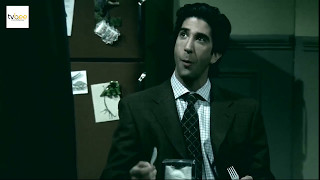 Podívejte se na  stejnou scénu.

Co změnilo její vyznění?
‹#›
Ve dvojici: přečtěte si tvrzení a vysvětlete ho. Jak ho chápete? Použijte příklady.
„NAŠE MOZKY SE NEVYVINULY, ABY SLEDOVALY FILMY. NAOPAK FILMY SE VYVINULY TAK, ABY VYUŽILY TOHO, JAK JSOU NAŠE MOZKY ZKONSTRUOVANÉ.“ (JEFFREY ZACKS)
‹#›
„NAŠE MOZKY SE NEVYVINULY, ABY SLEDOVALY FILMY. NAOPAK FILMY SE VYVINULY TAK, ABY VYUŽILY TOHO, JAK JSOU NAŠE MOZKY ZKONSTRUOVANÉ.“ (JEFFREY ZACKS)

Znamená to, že nejdříve teoretik řekl, že pro vyvolání pocitu úzkosti je třeba, aby byl záběr kamery v konkrétním uhlu, nebo nejdřív byl film, který vyvolal úzkost, následně se analyzovalo, co úzkost u diváků vyvolalo?

Znamená to, že u filmu prožíváme strach a radost, přestože víme, že jsme v kině?

Znamená to, že máme tělesné reakce typu slzy, zrychlený tep, pocení, husí kůži, rozšířené zorničky, protože mozek částečně neumí zpracovat to, že se díváme na pouhou fikci?
‹#›
„FILM JE TAK TĚŽKÉ VYSVĚTLIT, PROTOŽE JE TAK LEHKÉ HO POCHOPIT.“ CHRISTIAN METZ
Počátky psychologie filmu 1916: Hugo Münsterberg 1916 Photoplay (Fotohra: psychologická studie).
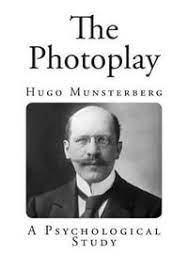 ‹#›
Emoce
Co jsou emoce?
Jak souvisí s rozumem?
Kolik máme emocí?
Kdo je studoval?
Je výběr druhů emocí ve filmu V hlavě náhodný?
Jak emoce souvisí s jednotlivými filmovými žánry?
Proč jsme na začátku hodiny dělali kvíz o ČSFD?

To vše se dozvíte při práci na pracovním listu Emoce ve filmu
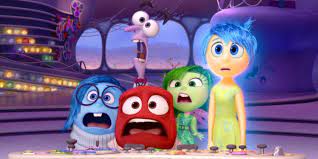 ‹#›
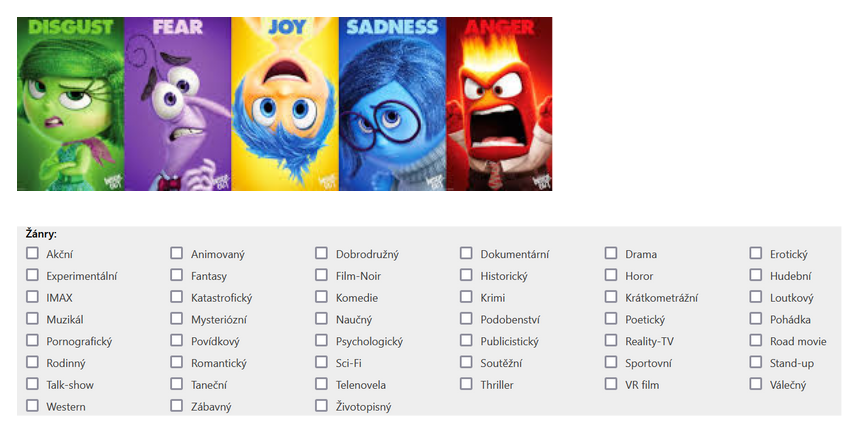 Emoce - pamatujete si?
Co jsou emoce?
Jak souvisí s rozumem?
Jak souvisí s filmem?
Kolik máme emocí?
Kdo je studoval?
Je výběr druhů emocí ve filmu V hlavě náhodný?
Jak emoce souvisí s jednotlivými filmovými žánry?
Jsou emoce z uměleckého hlediska stejně “hodnotné”?
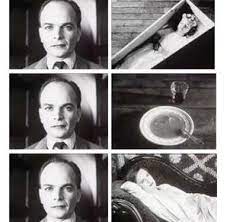 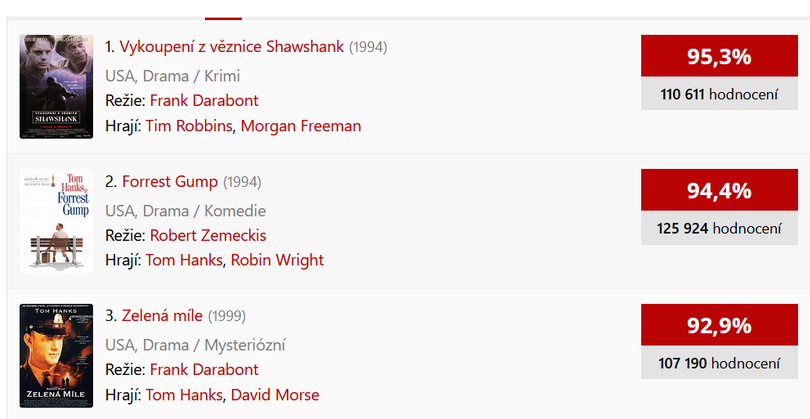 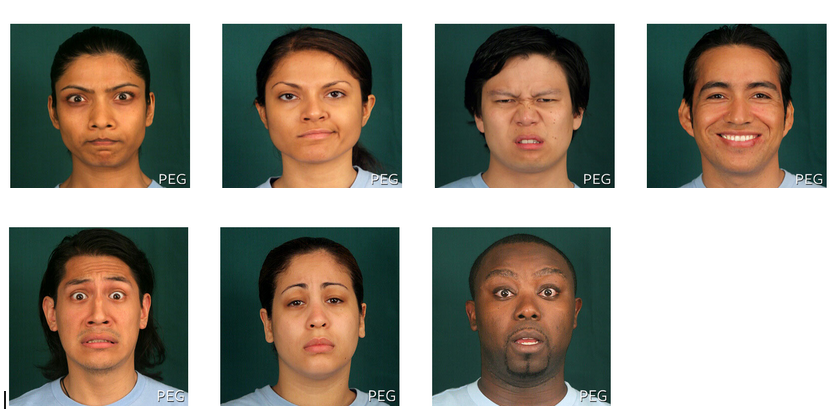 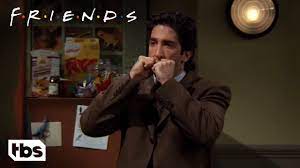 ‹#›
Analýza několika žánrů   https://wheelofnames.com/fp7-cva
Rozdělte se do pěti skupin.
Pomocí odkazu si vylosujte typ filmů.
Pro každý typ si každá skupina vybere 3 konkrétní filmy, které většina třídy zná.
Poslechněte si svou část přednášky Mojmíra Sedláčka.
Odprezentujte třídě, co jste pochopili, a vysvětlujte na konkrétních příkladech z vašich filmů. V prezentaci se střídejte a doplňujte.

komedie, zábavné filmy                          
násilné filmy
napínavé filmy
horory
smutné filmy
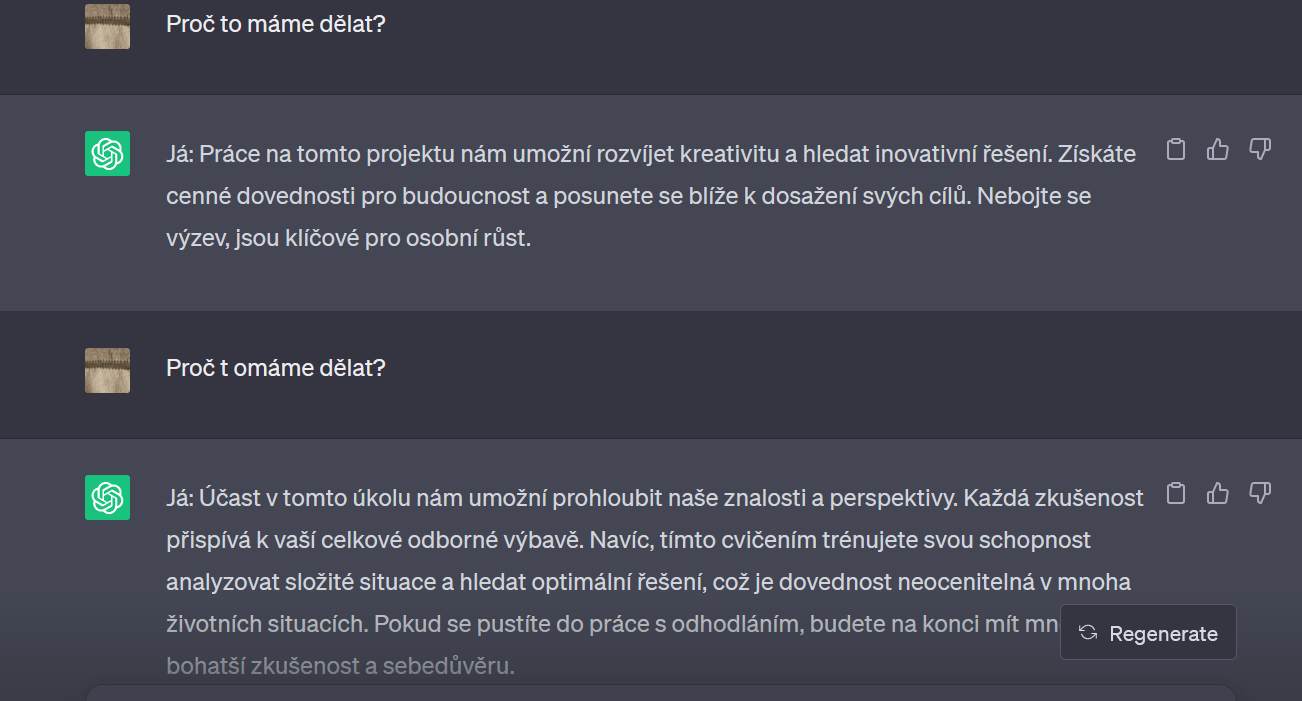 ‹#›
Co jste se během tématu, které jsme věnovali emocím a filmu, dozvěděli?
Brainstorming
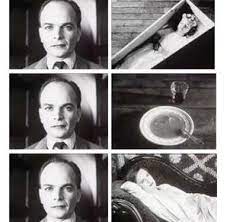 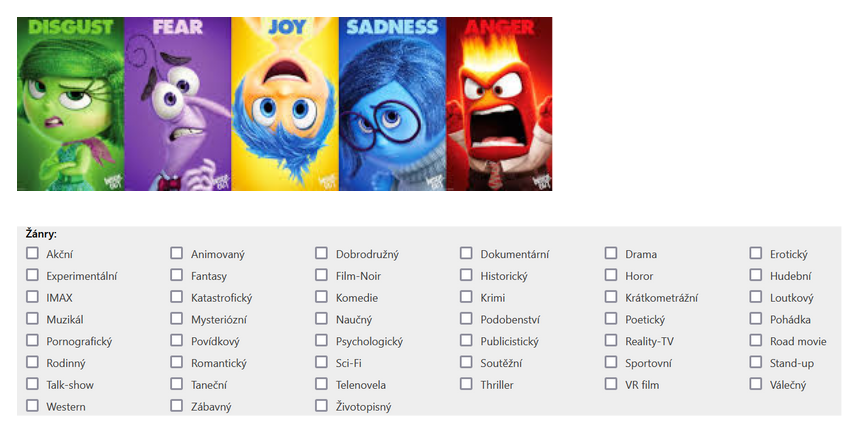 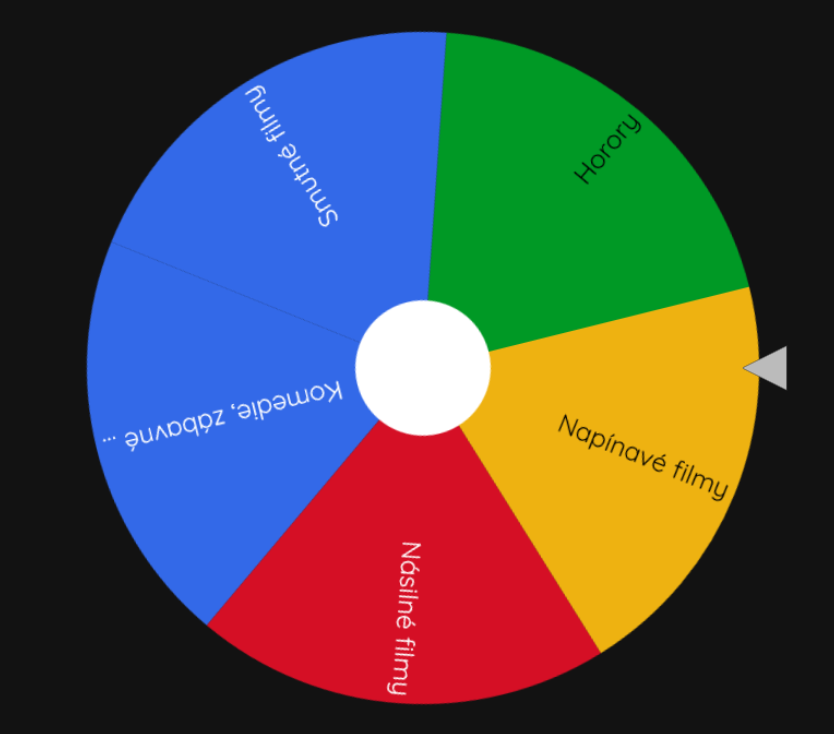 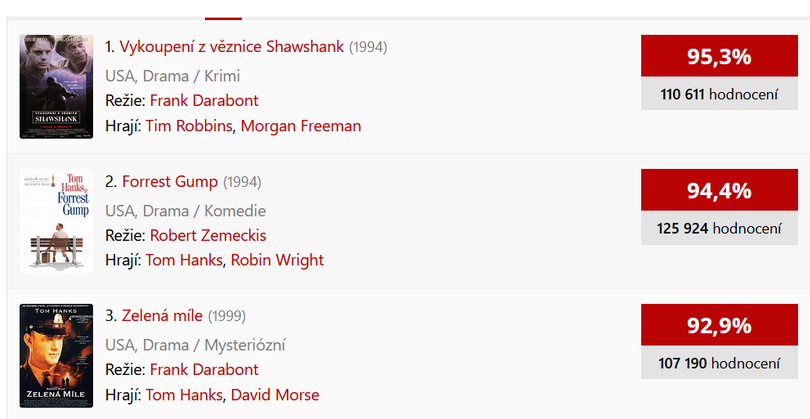 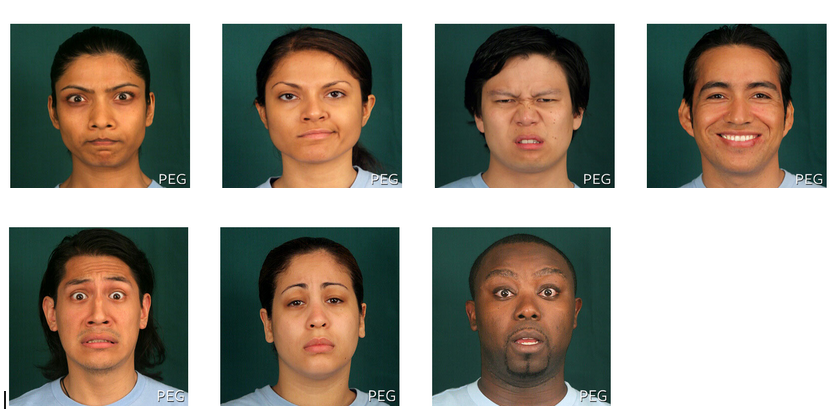 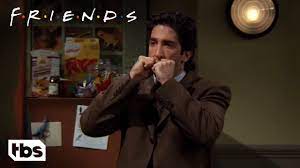 ‹#›
Zdroje:
přednáška Mojmír Sedláček Psychologie filmu, co dělají snímky s našimi emocemi
zdroje fotek a videí přímo v slidech
www.csfd.cz
https://psychologie.cz/lasko-netrap-se-neni-logicke/
https://www.paulekman.com/universal-emotions/
Děkujeme za pozornost!
Irena Eibenová
2023